Figure 3. (a) Sequence of events in the delayed reaction task with varying rewards and the order of delivery of ...
Cereb Cortex, Volume 17, Issue suppl_1, September 2007, Pages i101–i109, https://doi.org/10.1093/cercor/bhm067
The content of this slide may be subject to copyright: please see the slide notes for details.
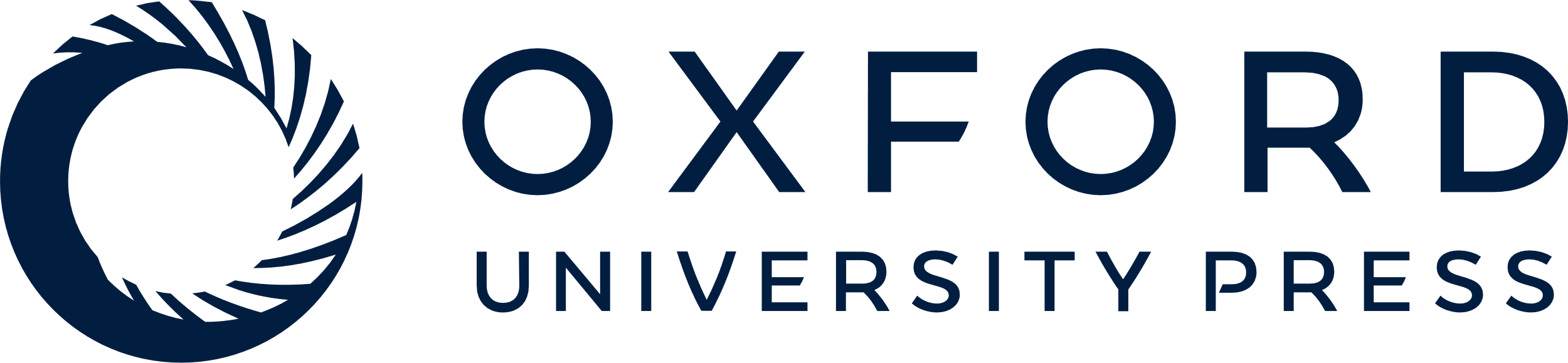 [Speaker Notes: Figure 3. (a) Sequence of events in the delayed reaction task with varying rewards and the order of delivery of different kinds of liquid reward. R, red light cue; G, green light cue. (b) An example of an OFC neuron that showed differential activity to the same red instruction cue depending on the difference of its motivational significance. (c) An example of an OFC neuron that showed differential precue baseline activity depending on the current trial's reward. (d) An example of an OFC neuron that showed (increased) gradual changes in precue baseline activity in relation to the motivational context in terms of long-range reward. For (b), (c), and (d), rewards used are stated above each display. Left-most scales indicate impulses/s. (b, c) The activity of the same neuron in a different time scale. For (c) and (d), Pre indicates the precue period examined. Other conventions are the same as in Figure 2. (From Hikosaka and Watanabe 2004, with kind permission from Blackwell Publishing.)


Unless provided in the caption above, the following copyright applies to the content of this slide: © The Author 2007. Published by Oxford University Press. All rights reserved. For permissions, please e-mail: journals.permissions@oxfordjournals.org]